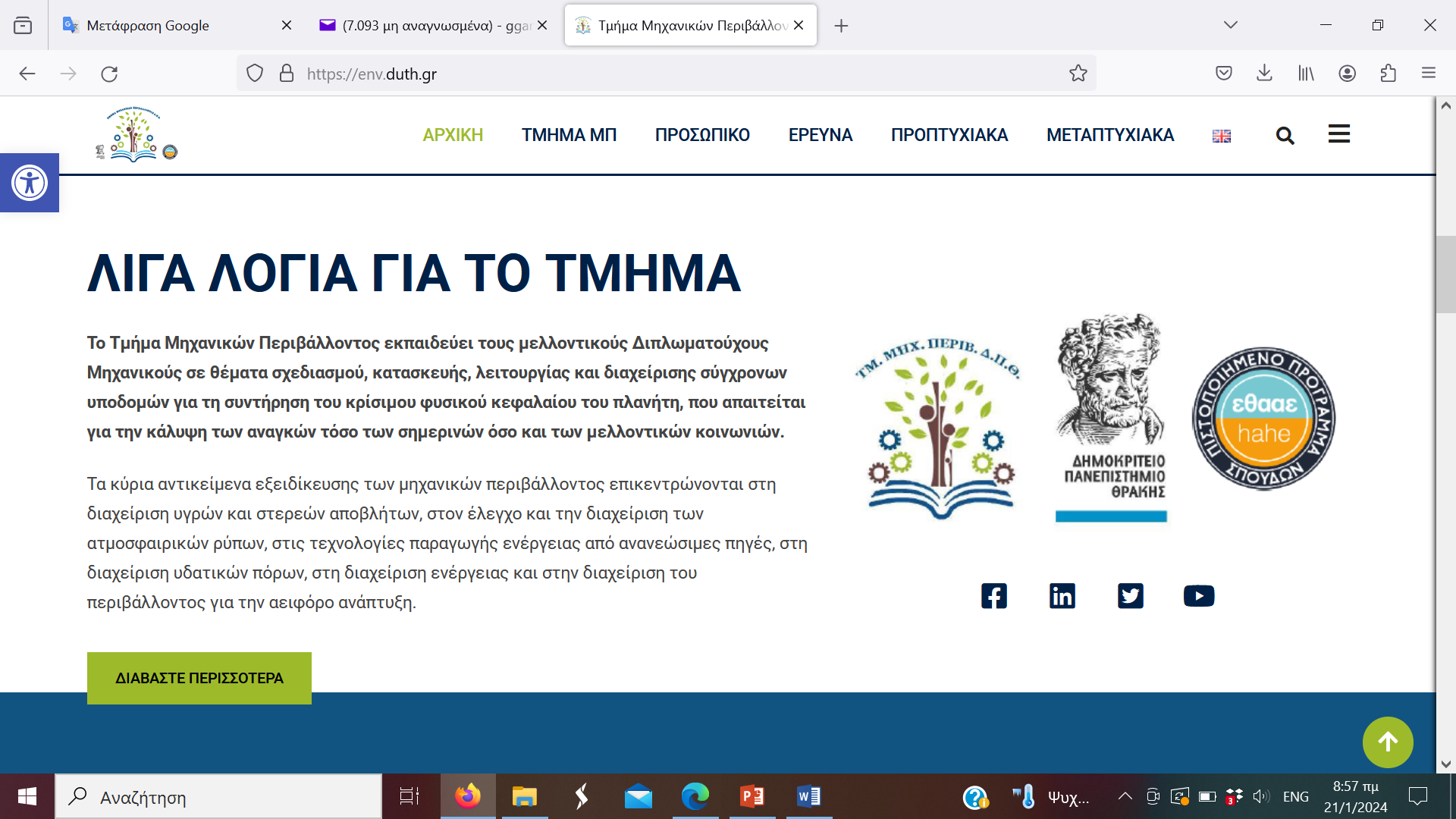 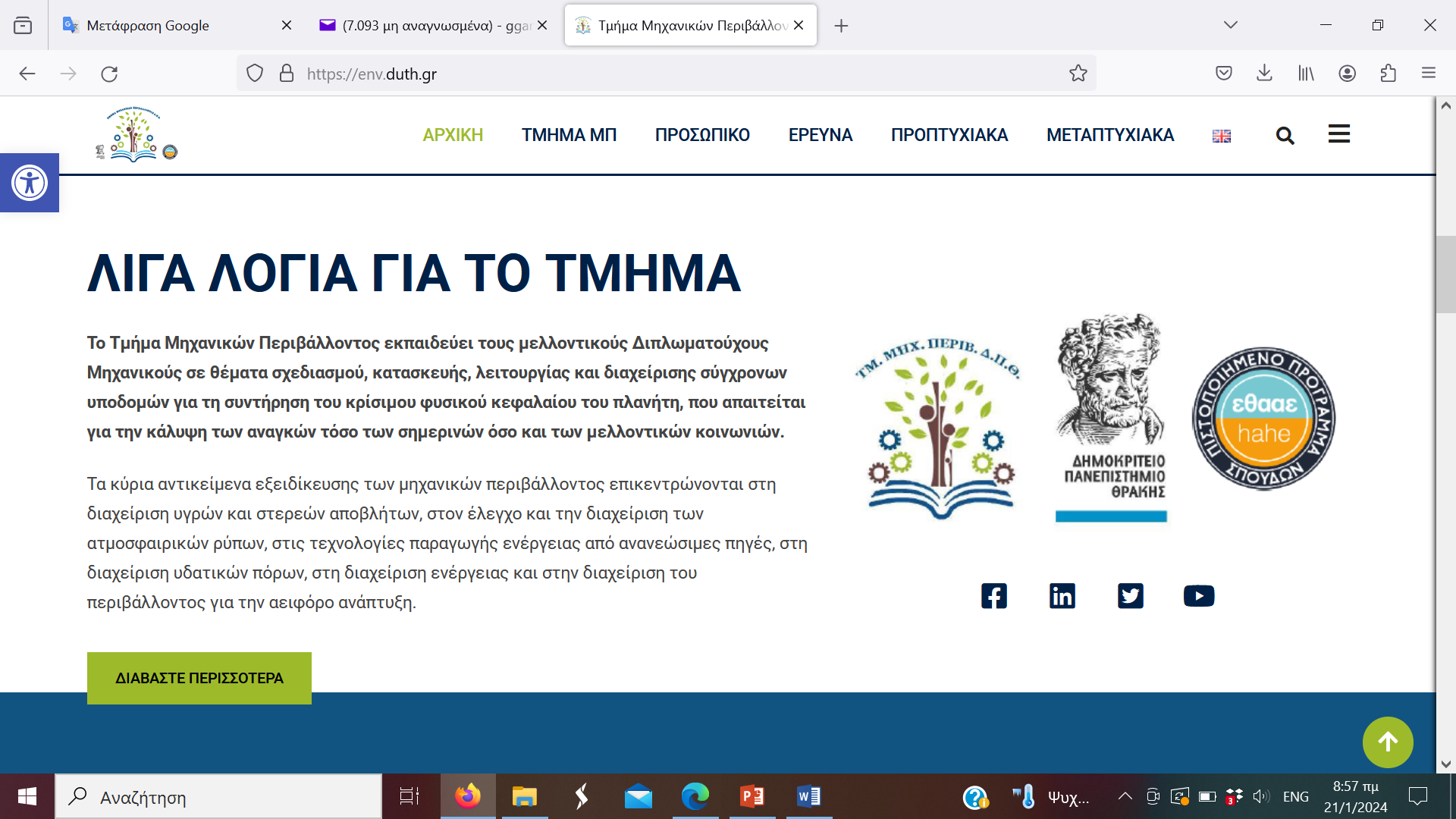 Μικροπλαστικά και βιοπλαστικά
Δρ. Γκαρμπούνης Γεώργιος
Μεταδιδακτορικός ερευνητής ΤΜΠ ΔΠΘ
Μικροπλαστικά
Ο όρος μικροπλαστικά αφορά πλαστικά μεγέθους < 5 mm, που μπορούν να φτάσουν και μέχρι μερικά nm (οπότε ορίζονται ως νανοπλαστικά με μεγέθη 1-100 nm). Διαχωρίζονται σε πρωτογενή και δευτερογενή μικροπλαστικά
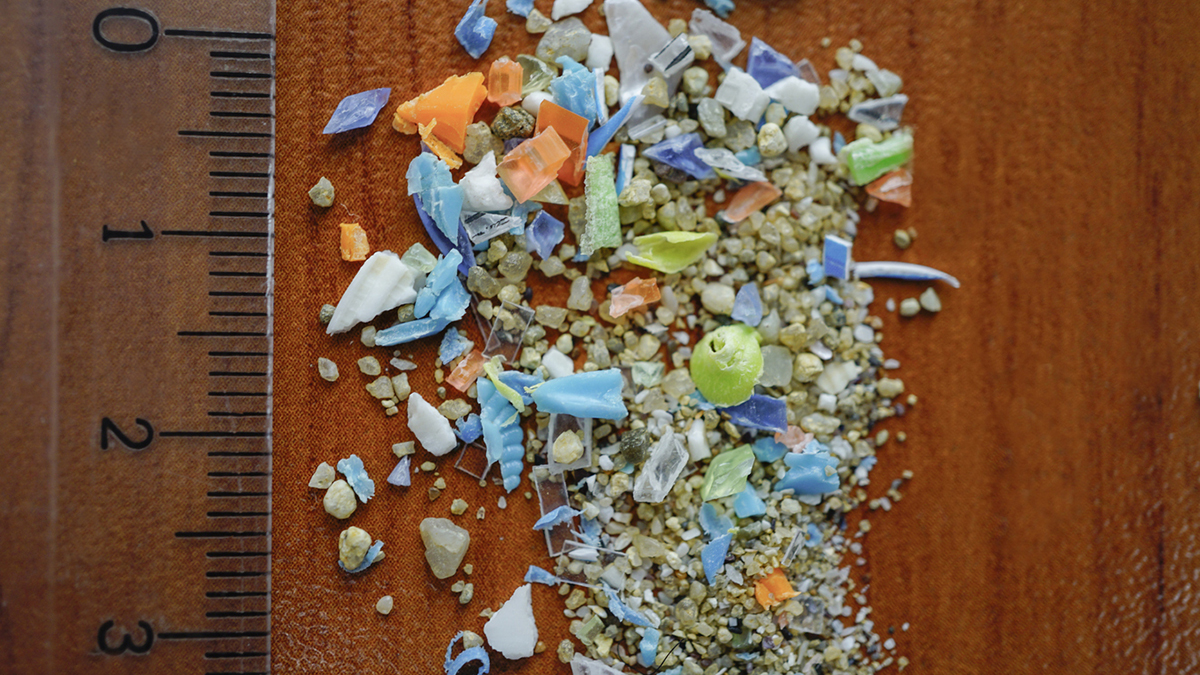 Μικροπλαστικά
Πρωτογενή ΜΠ: Πρώτη ύλη για τη βιομηχανία παραγωγής μακροπλαστικών. Λόγω διαρροών (π.χ. κατά τη μεταφορά) μπορούν να διαρρεύσουν στο περιβάλλον. Επίσης, εδώ περιλαμβάνονται και τα καταναλωτικά μικροπλαστικά, που έχουν παρασκευαστεί εξαρχής ως μικροπλαστικά και μπορούν να αποτελούν συστατικά πολλών προϊόντων (παιχνίδια, καλλυντικά κ.λ.π).
Δευτερογενή ΜΠ: Προέρχονται από θρυμματισμό μακροπλαστικών (π.χ. απορριμματικά πλαστικά συσκευασιών, πλαστικά θερμοκηπίων) λόγω φυσικής φθοράς τους από τον ήλιο, άνεμο κ.λ.π. (weathering).
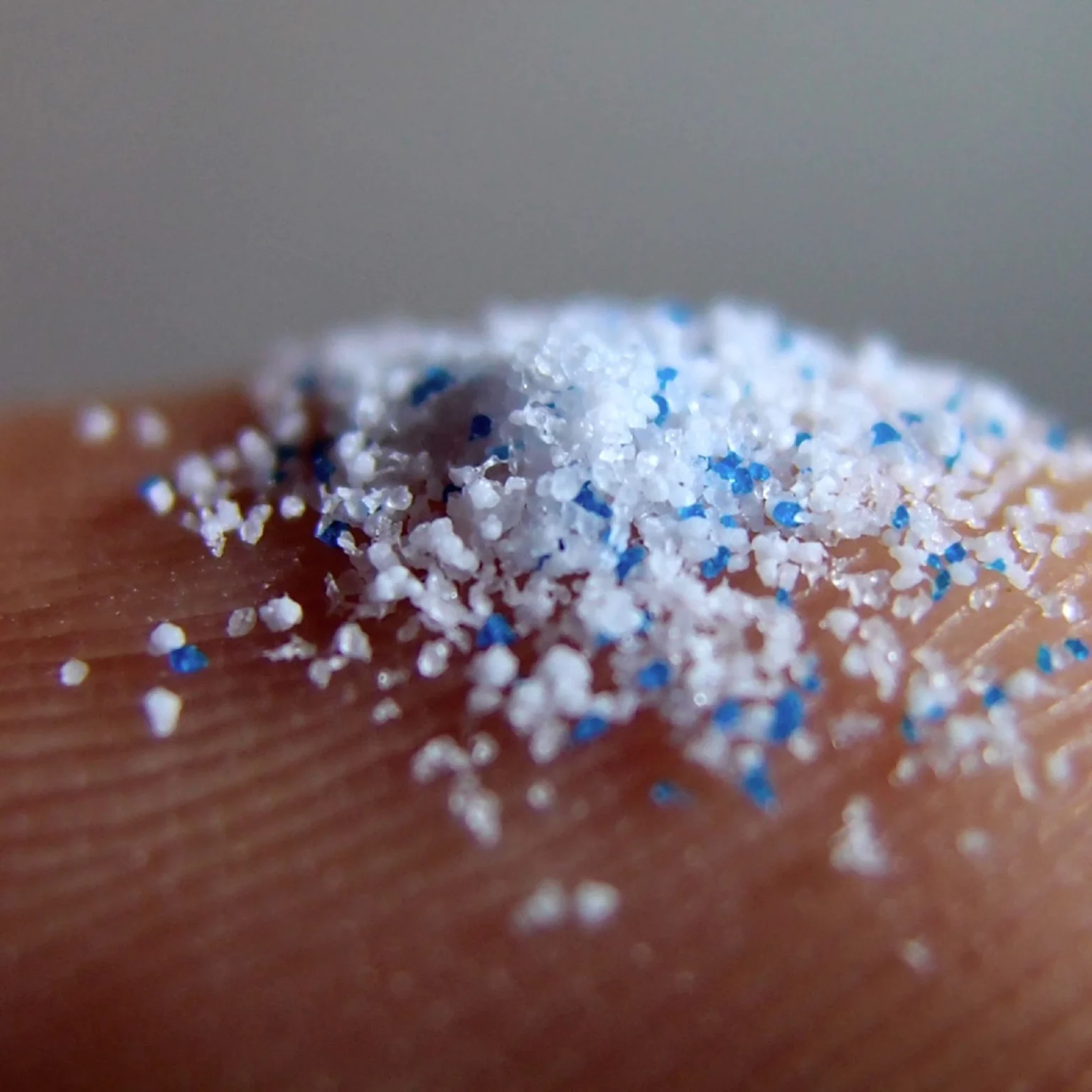 Μικροπλαστικά
Τα μικροπλαστικά εμφανίζονται πλέον στα υγρά απόβλητα, σε επιφανειακά νερά, σε εδάφη και στην ατμόσφαιρα, ως αποτέλεσμα των ανθρωπογενών δραστηριοτήτων. 
Με τις υπάρχουσες αναλυτικές τεχνικές, μπορεί να ταυτοποιηθεί το είδος του ΜΠ (π.χ. PET) σε μέγεθος μέχρι 10 μm.
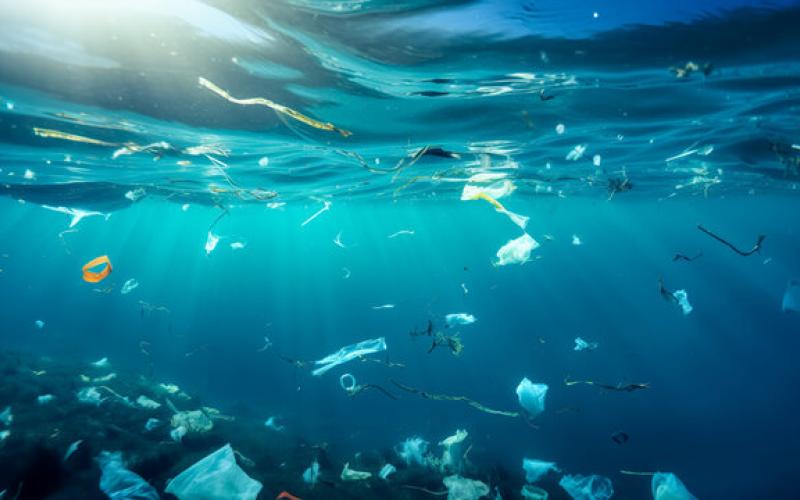 Μικροπλαστικά
Η παρουσία των ΜΠ σε εκροές Μονάδων Επεξεργασίας Υγρών Αποβλήτων (ΜΕΥΑ) οφείλεται στο οτι τα ΜΠ δεν μπορούν να απομακρυνθούν από τους μηχανισμούς επεξεργασίας των ΜΕΥΑ, που έτσι και αλλιώς επικεντρώνονται στην απομείωση του οργανικού φορτίου των λυμάτων. Παράδειγμα, οι σχάρες των ΜΕΥΑ δεν μπορούν να συγκρατήσουν τα ΜΠ , όπως ίνες ρούχων, αλλά και μακροπλαστικά, όπως οι μπατονέτες, τα οποία είτε μεταφέρονται στη βιολογική ιλύ μετά από την καθίζηση είτε παραμένουν στο υπερκείμενο υγρό και διαφεύγουν με το επεξεργασμένο λύμα στον τελικό αποδέκτη. Η παρουσία των ΜΠ στην ιλύ πρέπει να ληφθεί υπόψη κατά την εφαρμογή της αφυδατωμένης ιλύος σε εδάφη. Σε κάθε περίπτωση (IWA, 2019), οι ΜΕΥΑ μπορούν να μειώσουν τα ΜΠ των εισερχομένων λυμάτων κατά 98%.
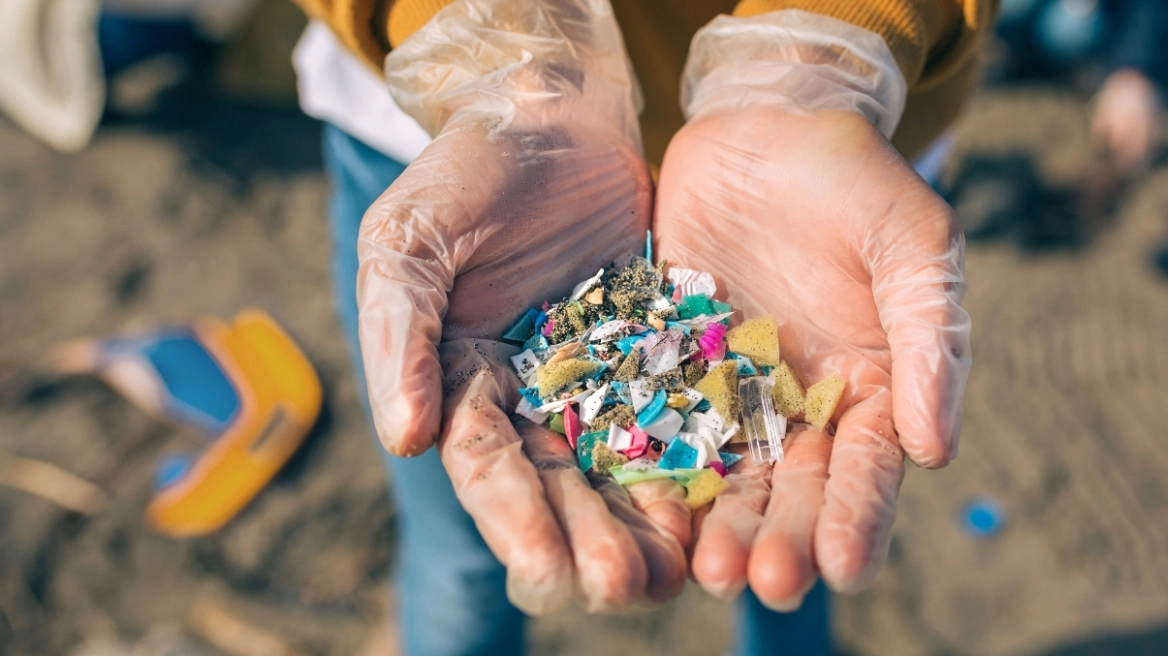 Μικροπλαστικά
Το αντικείμενο των ΜΠ είναι ένα αναδυόμενο ερευνητικό αντικείμενο. Η περιβαλλοντική τους όχληση έχει να κάνει με το ότι τα μικροπλαστικά μπορούν να προσροφούν οργανικές ενώσεις, μικροοργανισμούς και μέταλλα και να τα μεταφέρουν εκροφώντας κάποια από αυτά αργότερα κάπου αλλού, επιμολύντας τελικά άλλα συστήματα. Οι κινητικές προσρόφησης και εκρόφησης αποτελούν τρέχοντα ερευνητικό τομέα.
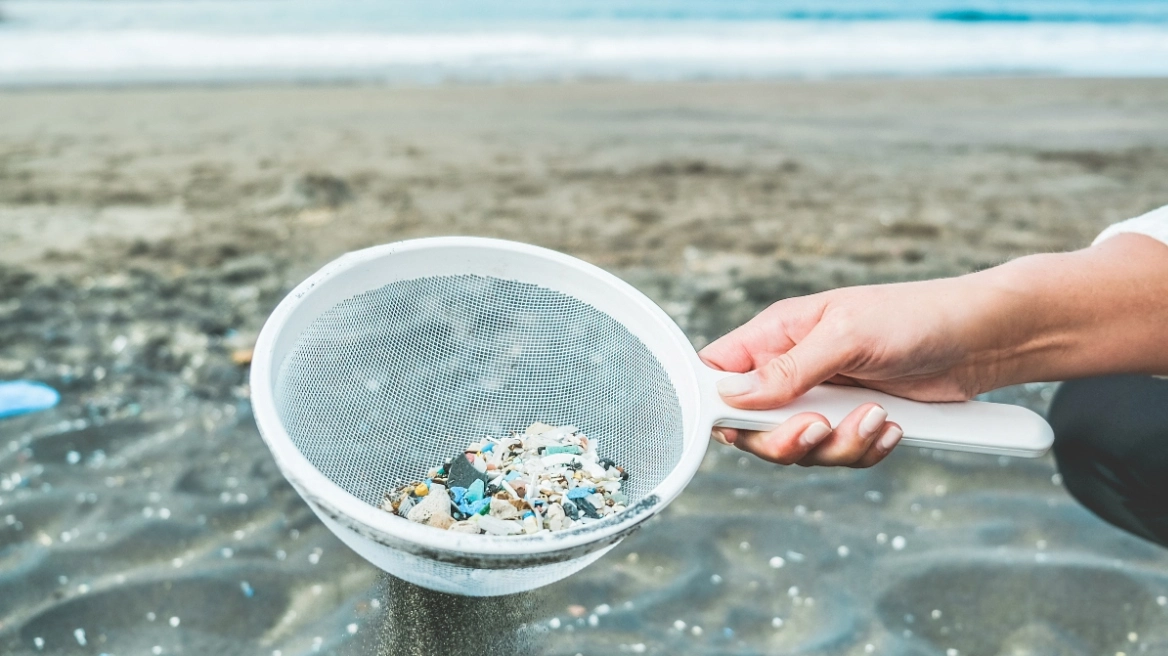 Μικροπλαστικά
Ταυτόχρονα, τα μικροπλαστικά μπορούν να απελευθερώσουν ενώσεις που ήδη περιέχονται σε αυτά (ως συστατικά της παρασκευής τους, δηλαδή ως πρόσθετες ουσίες), όπως είναι οι φθαλικοί εστέρες (κάνουν τα πλαστικά πιο εύκαμπτα), που έχουν κατηγορηθεί ως διαταράκτες ορμονών (endocrine disruptors). Όταν αυτές οι ενώσεις εκλύονται σε υδάτινα περιβάλλοντα, μπορούν να περάσουν στην τροφική αλυσίδα και να καταλήξουν στον ανθρώπινο οργανισμό. Παράδειγμα, σε γυναίκες με συνεχόμενες αποβολές έχουν παρατηρηθεί αυξημένα ποσοστά μεταβολιτών φθαλικών εστέρων στα ούρα τους. Τα φθαλικά (phthalates, phthalic esters), που είναι οργανικές ενώσεις που περιέχονται στα πλαστικά, έχουν επίσης κατηγορηθεί για θηλυκοποίηση αρσενικών και μείωση γονιμότητας σπέρματος.
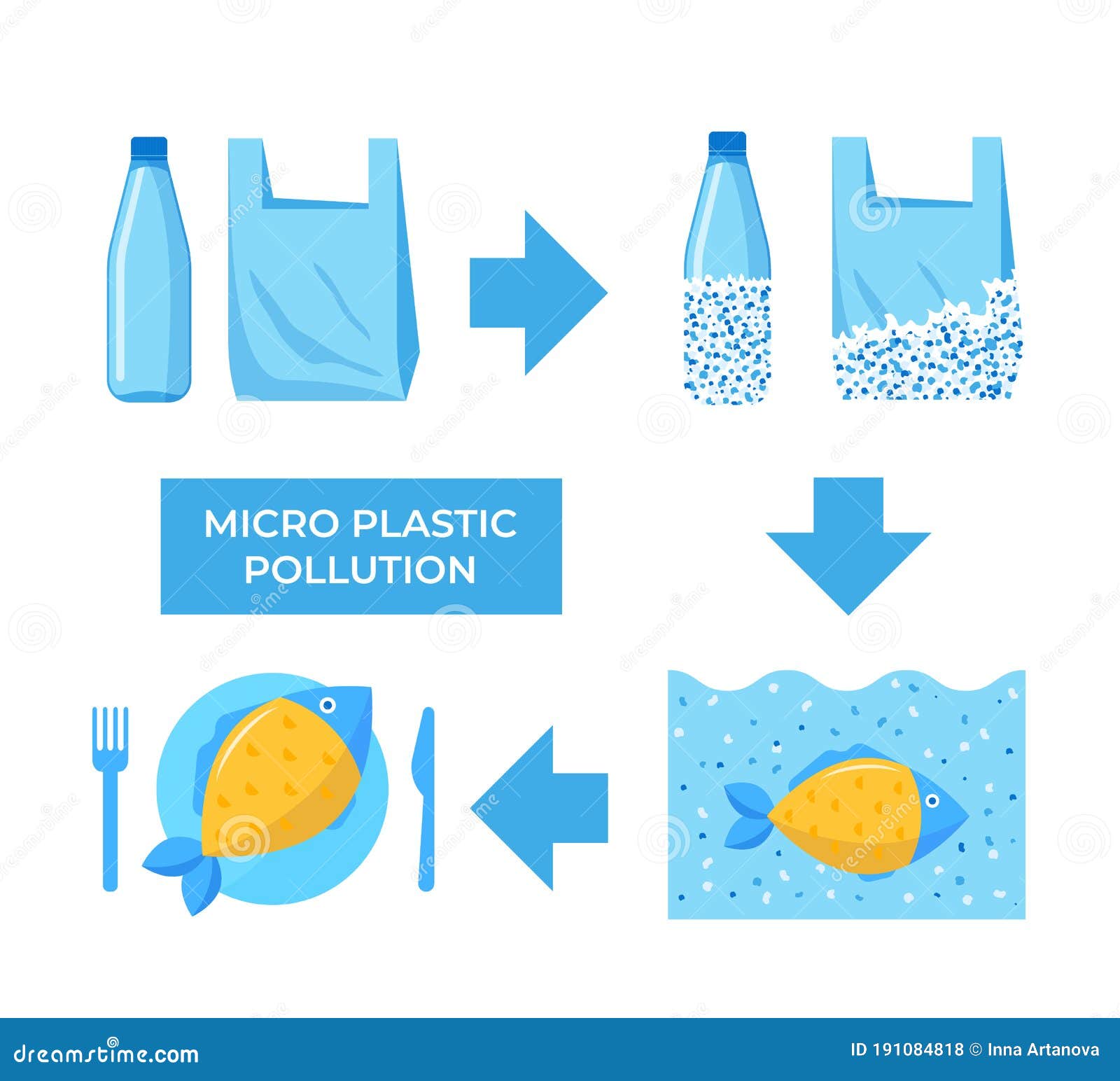 Μικροπλαστικά
H κατάποση ΜΠ από θαλάσσιους οργανισμούς έχει βρεθεί ότι έχει επιζήμιες επιπτώσεις σε αυτούς, συμπεριλαμβανομένης της σωματικής βλάβης, διαταραχών στην ορμονική ισορροπία και πιθανής θνησιμότητας. Επιπλέον, πρέπει να σημειωθεί ότι αυτά τα σωματίδια έχουν τη δυνατότητα να δρουν ως φορείς για πρόσθετους ρύπους, επιδεινώνοντας έτσι τις περίπλοκες οικολογικές επιπτώσεις που σχετίζονται με τη  ρύπανση από μικροπλαστικά. 
Παγκοσμίως, ο μέσος άνθρωπος καταναλώνει πάνω από 20 κιλά  θαλασσινών ετησίως. Στις ΗΠΑ, η ποσότητα αυτή είναι μόνο 7 κιλά. Περισσότερο από το 90% των θαλασσινών που εισάγονται στις ΗΠΑ προέρχονταν από περιοχές με υψηλά επίπεδα διαρροής απορριμμάτων και ρύπανσης από πλαστικά. 
Τα μικροπλαστικά  στο έδαφος μπορούν να επηρεάσουν τη σύνθεση της μικροχλωρίδας του εδάφους, τις μεταβολικές διεργασίες και τη συνολική λειτουργικότητά του. Αυτό, με τη σειρά του, μπορεί να οδηγήσει σε σημαντικές επιπτώσεις στη φυτική παραγωγή.
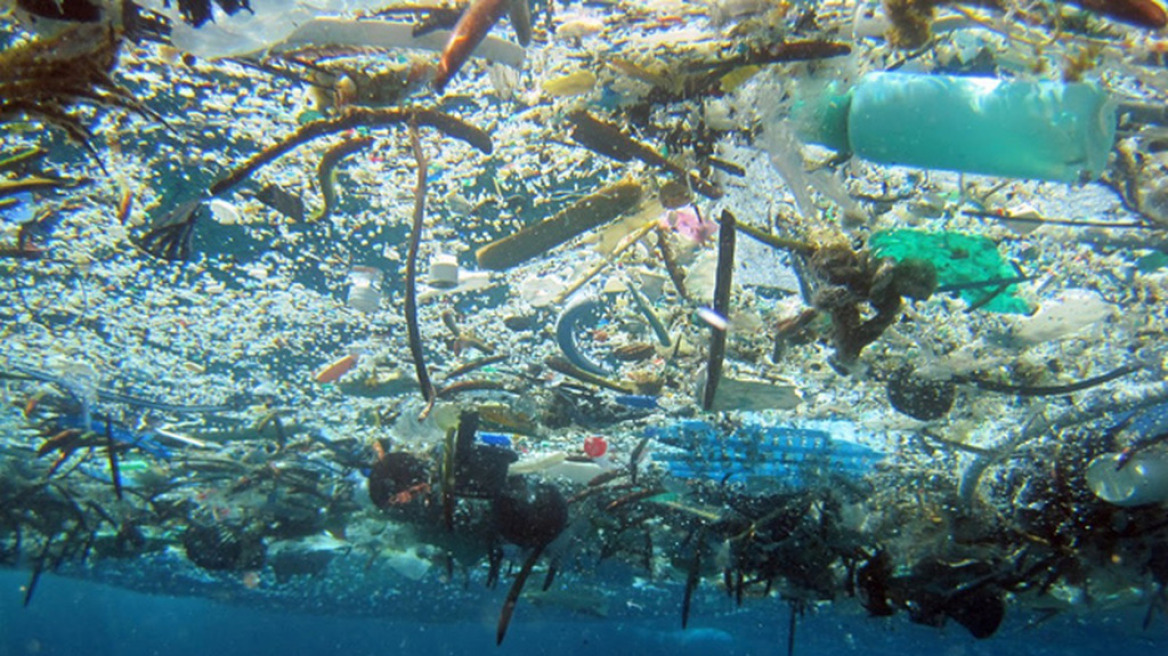 Εισαγωγή
Μικροπλαστικά
Στις ανεπτυγμένες χώρες, η επιβολή απαγορεύσεων και περιορισμών στη χρήση μικροσφαιριδίων σε προϊόντα προσωπικής φροντίδας έχει εφαρμοστεί για την πρόληψη της ρύπανσης από μικροπλαστικά. Για παράδειγμα, ο νόμος περί υδάτων χωρίς μικροσφαιρίδια είναι ο μοναδικός ομοσπονδιακός κανονισμός στις ΗΠΑ σχετικός με αυτό το ζήτημα. Ψηφίστηκε το 2015 ως μέρος του Ομοσπονδιακού νόμου για τα τρόφιμα, τα φάρμακα και τα καλλυντικά, απαγορεύει άμεσα την παρασκευή, τη συσκευασία και πώληση καλλυντικών και φαρμάκων χωρίς ιατρική συνταγή που περιέχουν πλαστικά μικροσφαιρίδια. Αρκετές πολιτείες των Η.Π.Α. (Καλιφόρνια, Κολοράντο, Κονέκτικατ, Ιλινόις) έχουν ψηφίσει πρόσφατα τα δικά τους νομοσχέδια (California Assembly Bill AB-2787, Safer Consumer Products Program, Microfiber Pollution Working Group) που απαγορεύουν τα προϊόντα προσωπικής φροντίδας που περιέχουν μικροσφαιρίδια.
Η Ευρωπαϊκή Ένωση (ΕΕ) έχει σημειώσει τεράστια πρόοδο στην καταπολέμηση της  ρύπανσης από πλαστικά. Η ολοκληρωμένη στρατηγική τους περιλαμβάνει πολιτικές όπως η οδηγία για τα πλαστικά μίας χρήσης, η οποία απαγορεύει συγκεκριμένα πλαστικά προϊόντα μιας χρήσης και θεσπίζει πρότυπα ανακύκλωσης για το πλαστικό μπουκάλια. Επιπλέον, η ΕΕ έχει θεσπίσει νόμους με στόχο τη μείωση μικροπλαστικών σε καλλυντικά, είδη προσωπικής περιποίησης, απορρυπαντικά και γεωργικά προϊόντα.
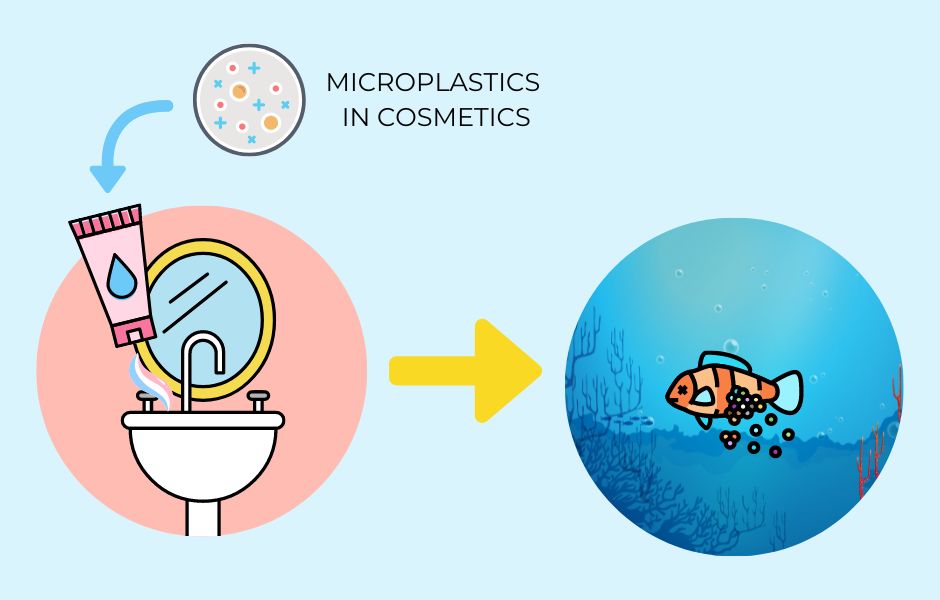 Μικροπλαστικά
Ορισμένες στρατηγικές για την αντιμετώπιση της ρύπανσης από μικροπλαστικά περιλαμβάνουν τη μείωση της κατανάλωσης πλαστικού καθώς και ενημέρωση –ευαισθητοποίηση και εφαρμογή προγραμμάτων ανακύκλωσης πλαστικών. 
Οι υπάρχουσες εγκαταστάσεις επεξεργασίας λυμάτων μπορούν να αναβαθμιστούν χρησιμοποιώντας σύγχρονες τεχνολογίες φιλτραρίσματος μικροπλαστικών  πριν απελευθερωθούν σε υδάτινους αποδέκτες. Επιπλέον, οι κανόνες θα πρέπει να εφαρμόζονται αυστηρά στις μονάδες επεξεργασίας λυμάτων περιορίζοντας τις ποσότητες μικροπλαστικών που επιτρέπονται στα λύματα. 
Η δημιουργία νέων υποκατάστατων πλαστικών  θα πρέπει να προωθηθεί με την χρηματοδότηση ερευνητικών ιδρυμάτων. Αυτό μπορεί να ενθαρρύνει την ανάπτυξη πλαστικών εναλλακτικών υλικών και υλικών που διασπώνται γρηγορότερα στο περιβάλλον.
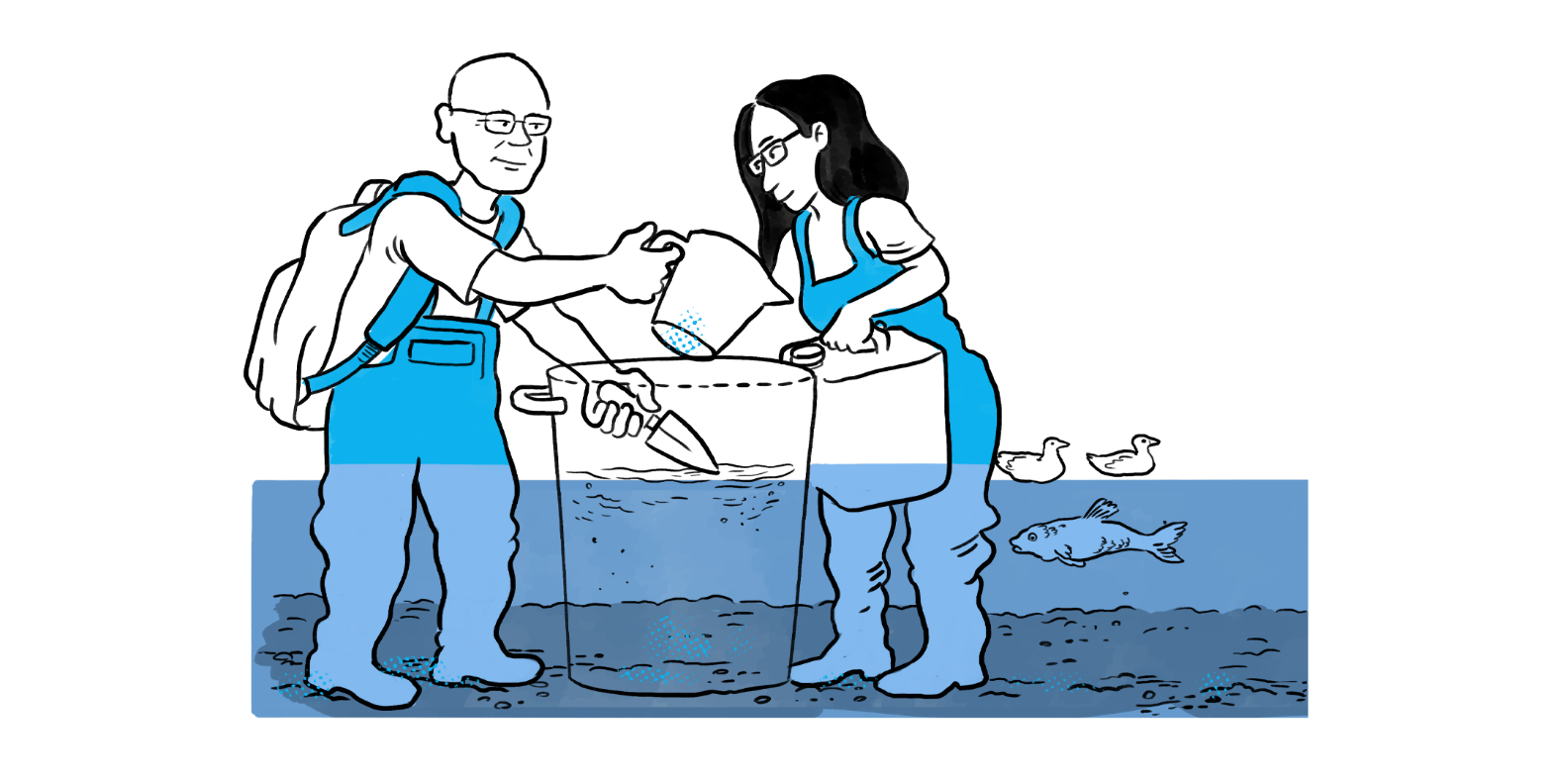 Εισαγωγή
Βιοπλαστικά
Ο όρος «βιοπλαστικά» έχει εμφανιστεί τελευταία μιας και εμφανίζεται σε σχετικές νομοθεσίες της ΕΕ . Ο όρος βιοπλαστικά χρησιμοποιείται για να περιγράψει φιλικά προς το περιβάλλον πλαστικά που μπορούν είτε να βασίζονται σε βιολογικά υλικά (βιοβασιζόμενα - biobased), είτε να είναι βιοαποδομήσιμα (biodegradable) ή να διαθέτουν και τις δύο αυτές ιδιότητες. Συγκεκριμένα, βιοβασιζόμενα πλαστικά (biobased) ονομάζονται τα πολυμερή που ο άνθρακάς τους παράγεται μερικώς ή πλήρως από ανανεώσιμους πόρους, όπως πρωτεΐνες και λιπίδια
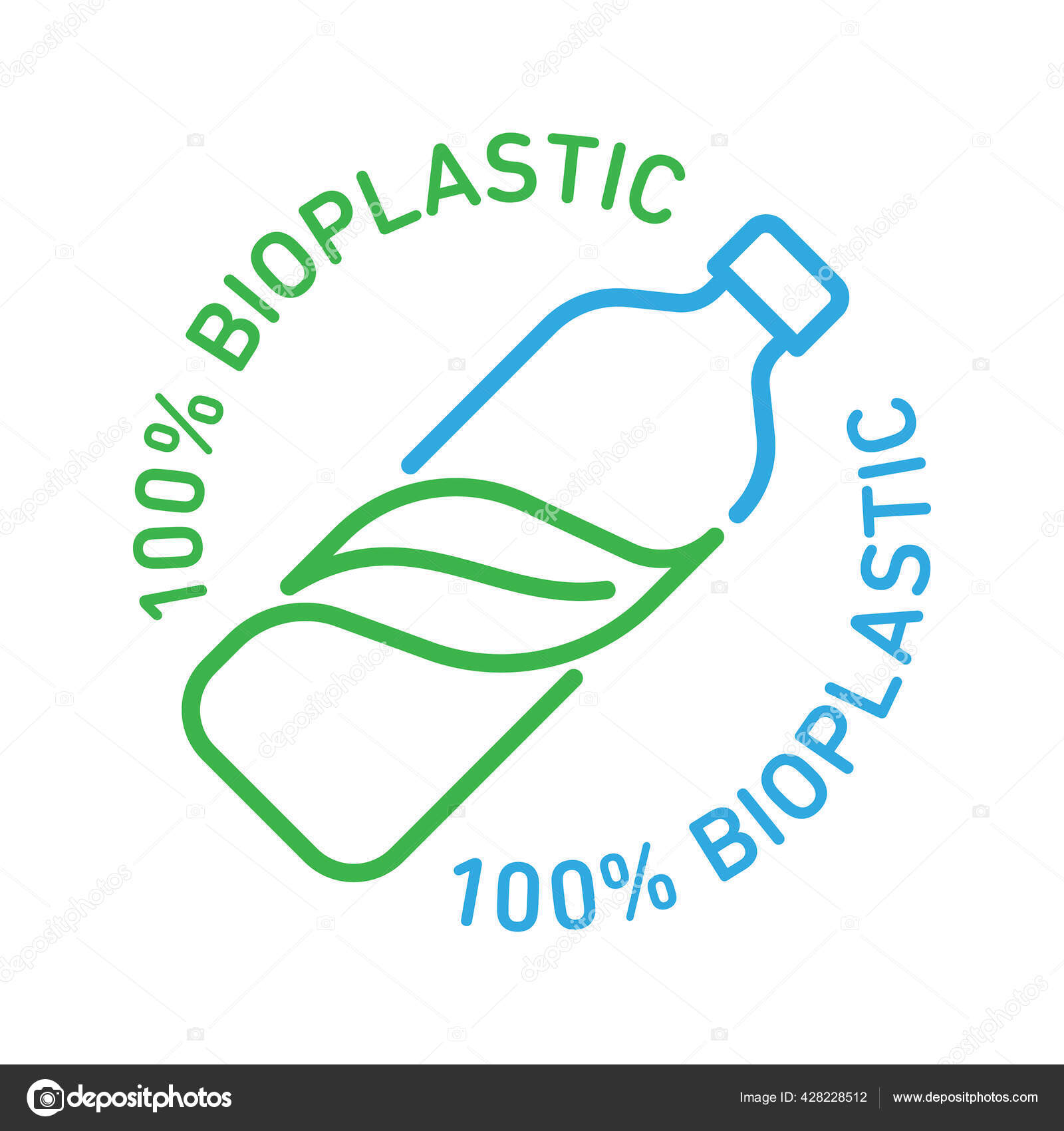 Βιοπλαστικά
Βιοπλαστικά
Τα βιοαποδομήσιμα πλαστικά είναι τα πολυμερή που είναι ικανά να ανοργανοποιούνται προς διοξείδιο του άνθρακα, μεθάνιο, νερό, ανόργανες ενώσεις ή βιομάζα μέσω της ενζυματικής δράσης βακτηρίων, αλγών και μυκήτων, υπό κατάλληλες περιβαλλοντικές συνθήκες και σε συγκεκριμένο χρονικό διάστημα. Τα βιοαποδομήσιμα πλαστικά συχνά διαφοροποιούνται από τα λιπασματοποιήσιμα πλαστικά (compostable) με την έννοια ότι είναι μόνο βιοαποδομήσιμα σε περιβάλλον κομποστοποίησης (αερόβιο περιβάλλον) και συγκρίνονται πάντα σε σχέση με ένα μάρτυρα (κυτταρίνη) σε ίδιο περιβάλλον.
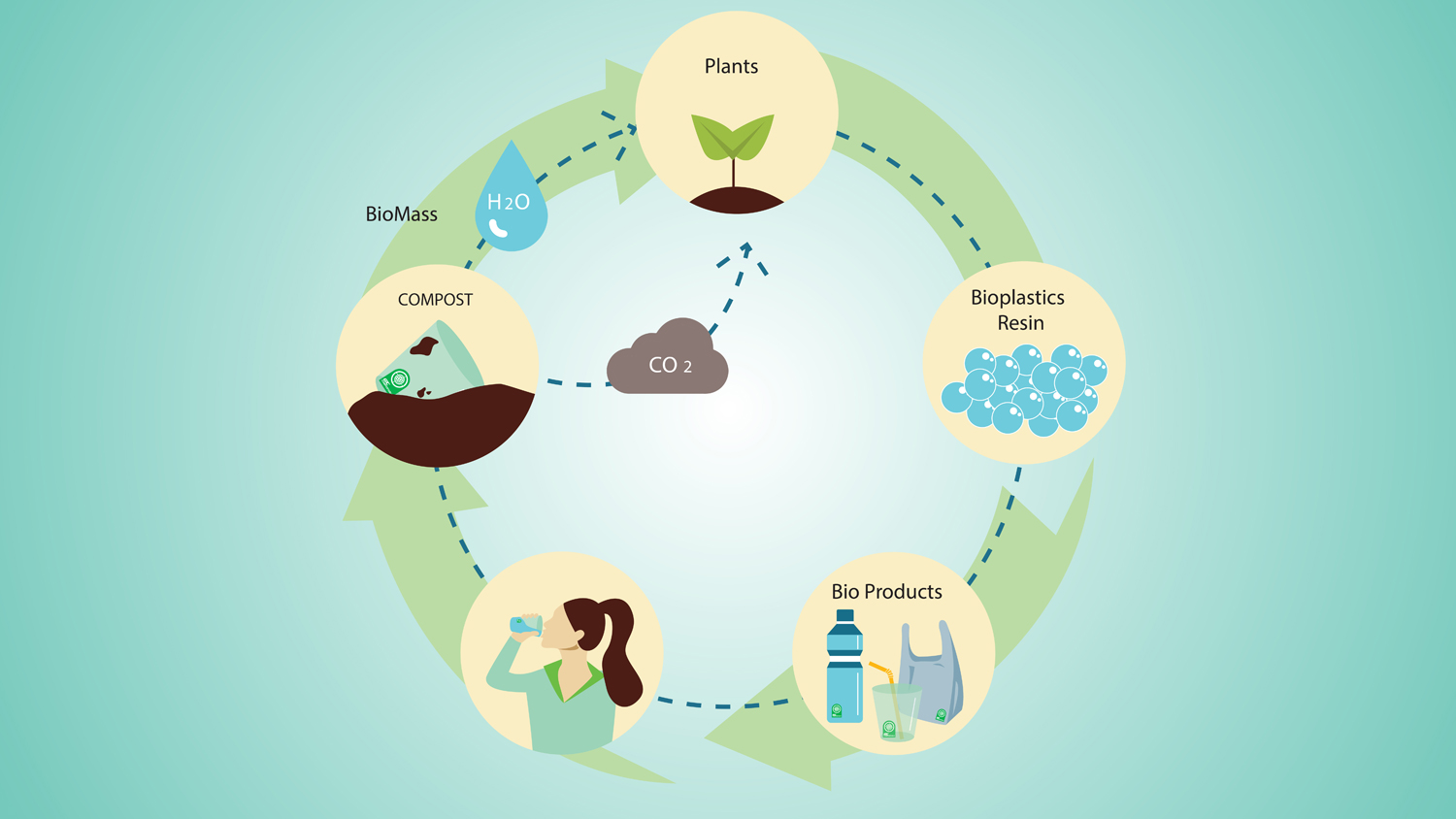 Βιοπλαστικά
Συνεπώς, δεν είναι βιοαποδομήσιμα όλα τα βιοπλαστικά. Επίσης, μπορεί να έχουμε βιοαποδομήσιμα πλαστικά που δεν είναι βιοβασιζόμενα, αλλά να προέρχονται από πετροχημικά υλικά. Ο πίνακας δείχνει τις διαφοροποιήσεις συμβατικών πλαστικών και βιοπλαστικών.
Πίνακας 2.5 Κατηγοριοποιήσεις πλαστικών και βιοπλαστικών
Πηγή: Pilla, 2011; Sivan, 2011; Runjić-Sokele and Pilipović, 2017, Emadian et al., 2017, Arrieta et al., 2014; Gomez and Michel, 2013
Βιοπλαστικά
Ένα βιοπλαστικό πρέπει να πληροί συγκεκριμένες προϋποθέσεις για να θεωρηθεί λιπασματοποιήσιμο (compostable). Σύμφωνα με το πρότυπο ΕΝ-13432 “Requirements for packaging recoverable through composting and biodegradation”, οι προϋποθέσεις αυτές είναι: 
Η χημική σύσταση του βιοπλαστικού πρέπει να είναι τουλάχιστον 50% οργανική ύλη (% ξ.β.) 
Το υλικό πρέπει να είναι βιοαποδομήσιμο κατά τουλάχιστον 90% ξ.β. σε διάστημα 180 ημέρων σε ελεγχόμενο περιβάλλον κομποστοποίησης,  μέσω παραγωγής CO2,
Ο ρυθμός βιοαποδόμησης του βιοπλαστικού να είναι παρόμοιος με εκείνον των φυσικών υλικών, όπως φύλλα, γρασίδι, χαρτί και υπολείμματα φαγητών,
Το βιοπλαστικό πρέπει να μετατραπεί κατά τουλάχιστον 90% κ.β. σε θραύσματα μικρότερα των 2 mm, όταν έλθει σε επαφή με οργανικά υλικά μετά από περίοδο 3 μηνών, 
Η συγκέντρωση βαρέων μετάλλων που θα υπάρχουν στο τελικό κομποστοποιημένο υλικό (στο οποίο περιέχεται το βιοπλαστικό) δεν πρέπει να υπερβεί τα κατά περίπτωση καθορισμένα όρια. 
Η παρουσία του βιοπλαστικού δεν πρέπει να δημιουργεί αρνητικές επιπτώσεις στη διεργασία της κομποστοποίησης ή στους οργανισμούς που εμπλέκονται σε αυτήν.
Βιοπλαστικά
Υπάρχουν διάφορα πρότυπα για μετρήσεις της βιοαποδομησιμότητας των βιοπλαστικών, όπως τα:
EN 14995: Αφορά όχι μόνο πλαστικά συσκευασίας αλλά πλαστικά γενικότερα, 
EN17033: Αφορά πλαστικά που χρησιμοποιούνται στη γεωργία (μεμβράνες) κατά τα οποία επιθυμείται 90% βιοαποδόμηση μετά από 2 έτη στους 25C, 
EN-16785-1,2: Αφορούν στη μέτρηση του βιοβασιζόμενου περιεχομένου είτε μέσω ανάλυσης με ραδιοάνθρακα είτε στοιχειακής ανάλυσης, 
ISO 18606: Συσκευασία και περιβάλλον – Οργανική ανακύκλωση, 
ISO 17088: Κριτήρια για λιπασματοποιήσιμα πλαστικά, 
ASTM D6691, D6692, D7473: Αφορούν δοκιμές ελέγχου βιοαποδομησιμότητας πλαστικών υλικών σε θαλάσσια περιβάλλοντα.
Βιοπλαστικά
Βιοπλαστικά
Τα βιοπλαστικά υφίστανται τρία στάδια αποικοδόμησης, (i) βιοαποδόμηση ή αλλοίωση των χημικών, μηχανικών, και φυσικοχημικών ιδιοτήτων του πολυμερούς ως αποτέλεσμα της ανάπτυξης μικροοργανισμών στην επιφάνεια του πολυμερούς και της απελευθέρωσης των ενζύμων, (ii) βιο-θρυμματισμός, στον οποίο οι μικροοργανισμοί διασπούν τα πολυμερή σε μονομερή και ολιγομερή και (iii) βιοαφομοίωση, κατά την οποία οι μικροοργανισμοί λαμβάνουν τον άνθρακα, την ενέργεια και τα θρεπτικά συστατικά που χρειάζονται από τα διασπασμένα πολυμερή και μετατρέπουν τον άνθρακα σε βιομάζα, βιοπλαστικό και CO2 (Emadian et al., 2017; Jaiswal et al., 2020; Shen et al., 2020). Τα συστατικά των βιοπλαστικών επίσης (Adhikari et al., 2016) το μέγεθος και το πάχος τους, επηρεάζουν τον ρυθμό με τον οποίο αποικοδομούνται.
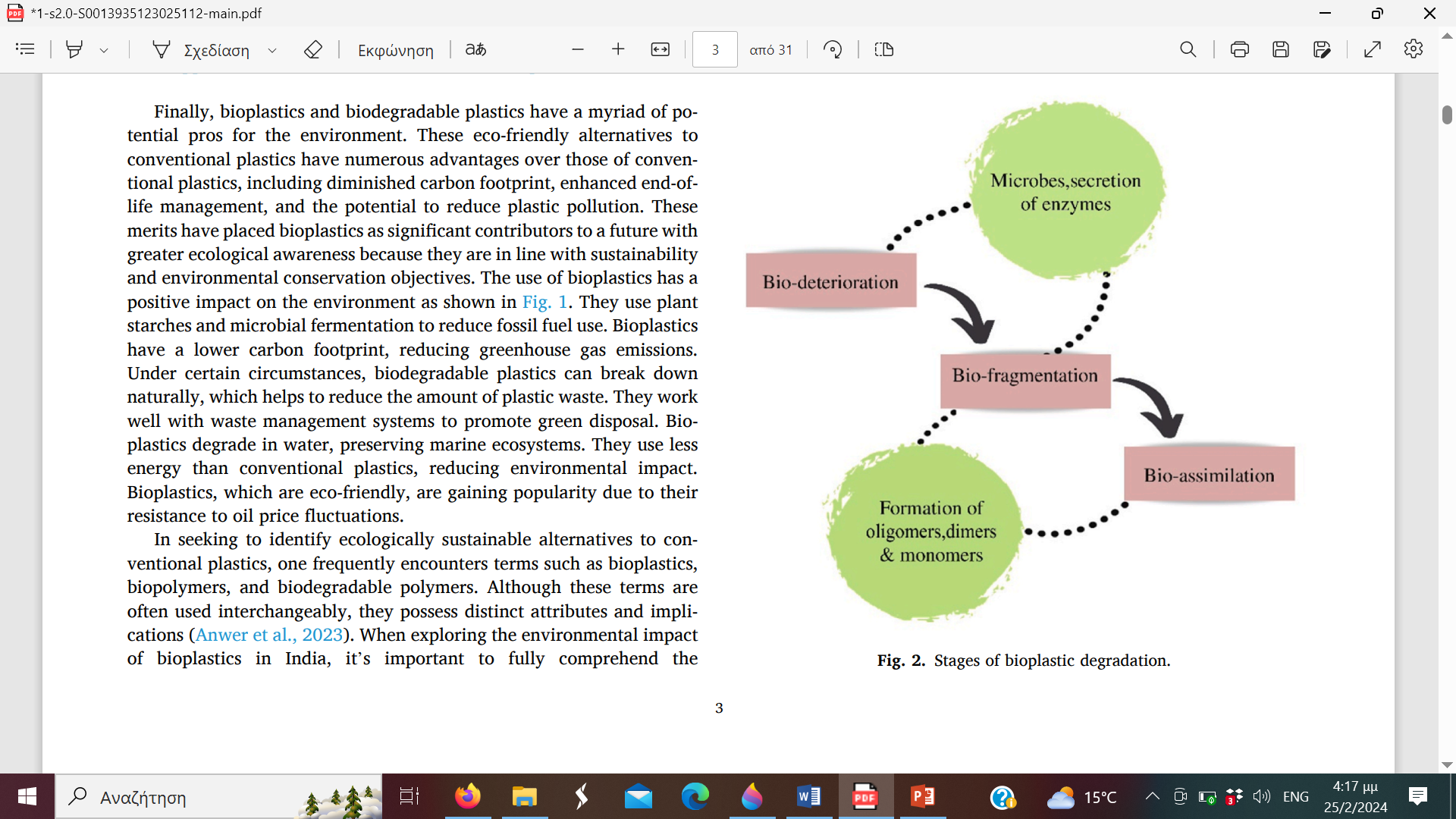 Βιοπλαστικά
Βιοπλαστικά
Βιοπλαστικά
Βιοπλαστικά
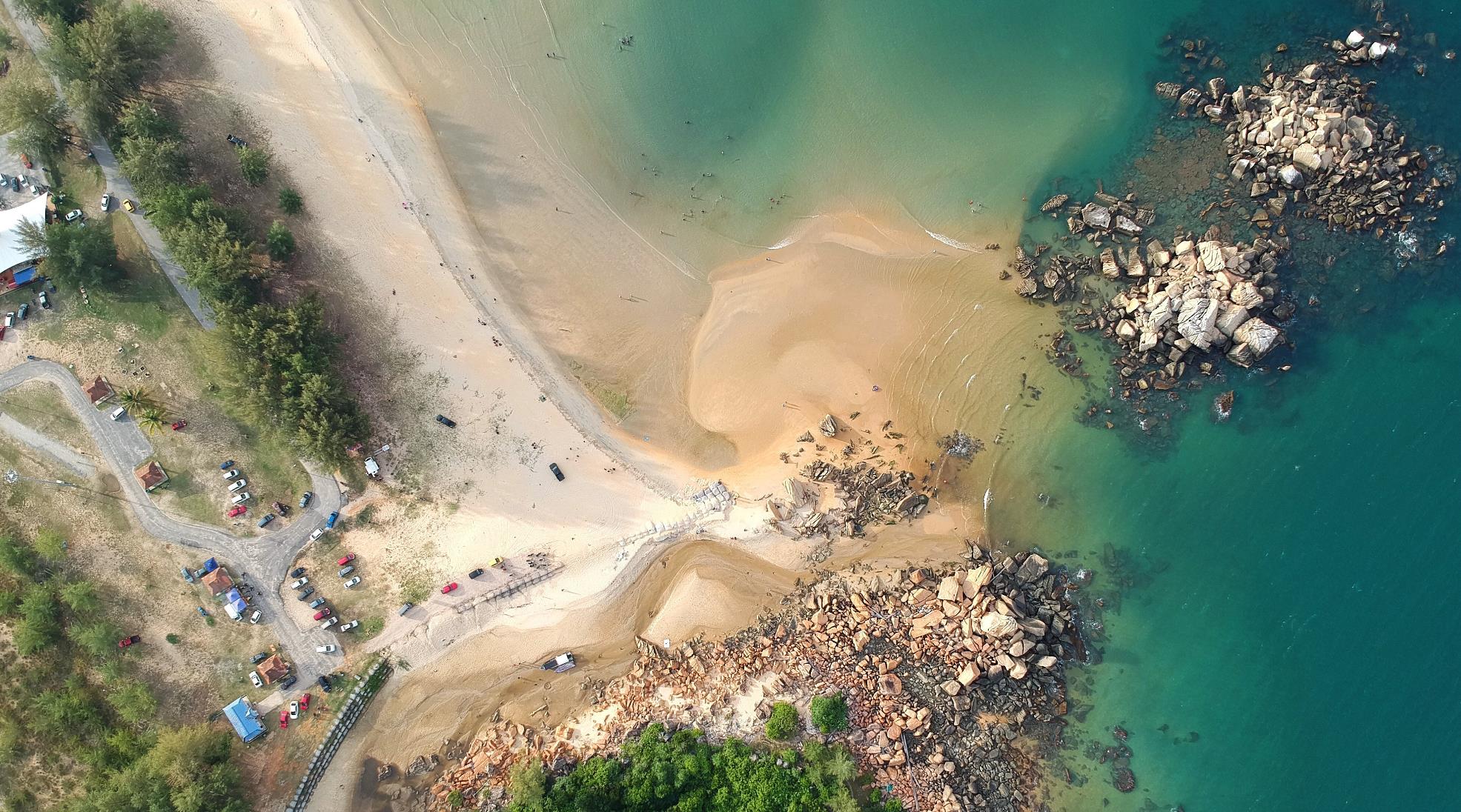 Σας ευχαριστώ πολύ
Δρ. Γκαρμπούνης Γεώργιος
Μεταδιδακτορικός ερευνητής ΤΜΠ ΔΠΘ
ggkarmpo@env.duth.gr